Year 3 Week 6 Day 3
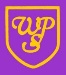 Maths order of Learning

Starter 
Main Activity



If you want to Challenge yourself, 
try our

HOTs
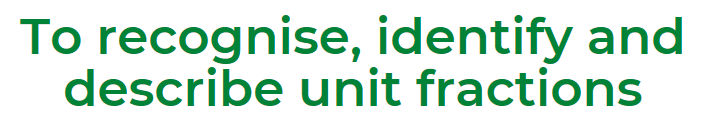 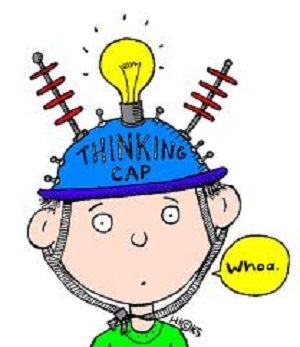 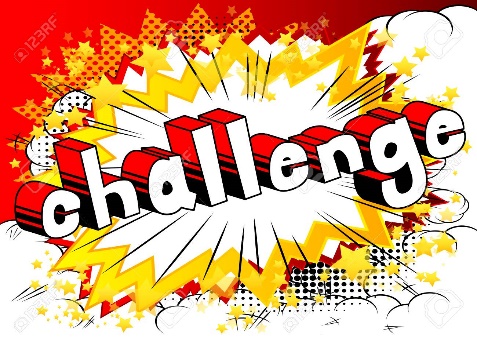 Answers will be given on the answer sheet on Friday
To be completed by everyone
Starter:
https://www.youtube.com/watch?v=6ZrNQ3y_q4M
https://www.youtube.com/watch?v=bnfIzE7PnC0&t=10s
To complete this activity you will need to design a meal. 

On your plate you will need to have the following things. 

     of the plate will need to be protein


     of the plate will need to be fruit or vegetables
 

     of your plate will need to be carbohydrates
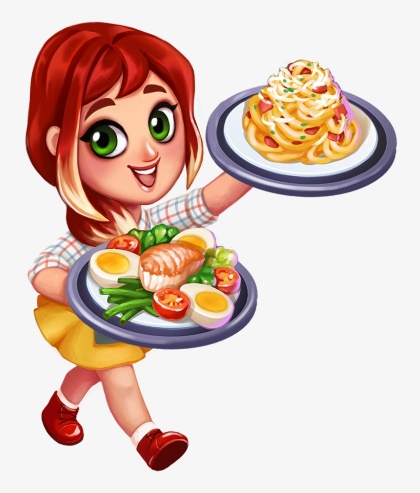 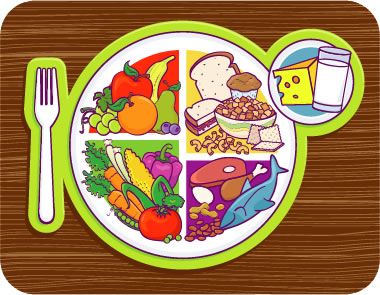 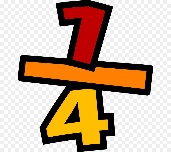 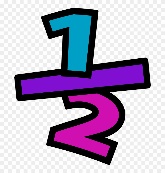 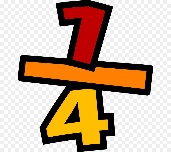 Maths – Fractions
To be completed by everyone
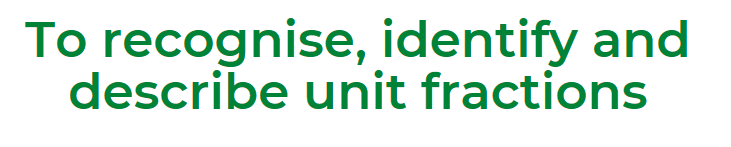 Main Activity
Click on the link and begin your learning journey. 
Complete the pre-quiz, watch the video and complete the activities
https://www.thenational.academy/year-3/maths/to-recognise-identify-and-describe-unit-fractions-year-3-wk1-3
The answers will be given at the end of the video. 
Please stop the video and complete the activity before listening to the answers.
Maths – Fractions
HOTs
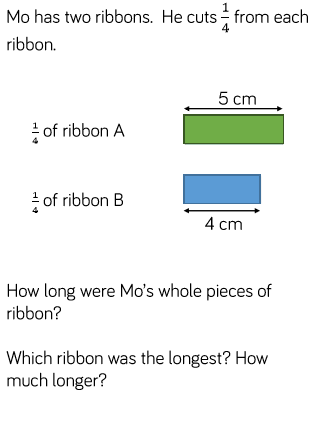 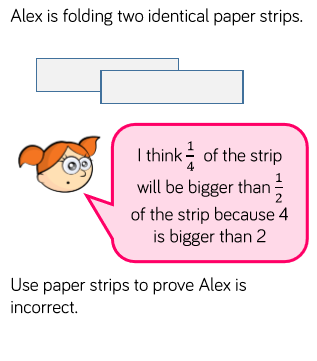 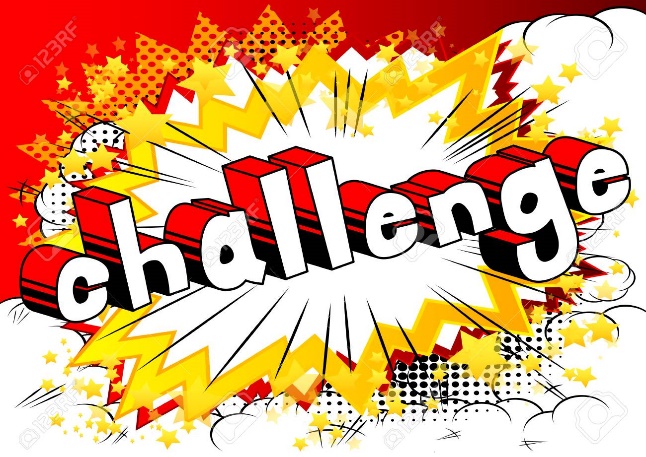 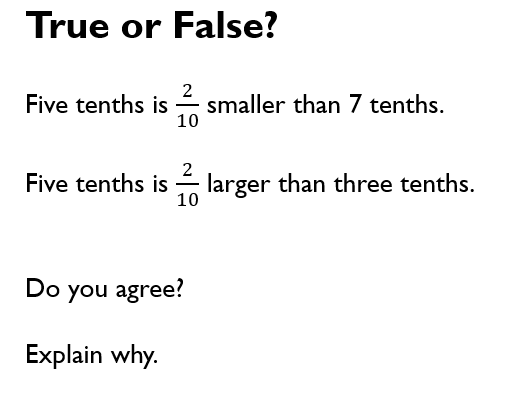 Answers will be given on the answer sheet on Friday
Spellings

Can you write a definition for each of these eight spellings?
eighth     2. busy   3. knowledge  
 4. library 5. medicine    6. certain     
7. naughty    8. strength
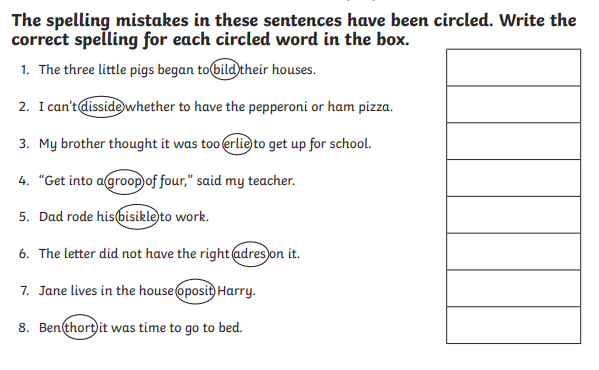 Write the sentence out in your book with the words circled spelt CORRECTLY.
English – Poetry Lesson 3
This is Lesson 3 of the week and looks at the features of a poem. 
https://www.thenational.academy/year-3/english/poetry-identifying-the-features-of-a-text-year-3-wk3-3 

Complete the quiz before starting the lesson so you can see the pre-learning (if you listened super carefully to yesterday’s lesson this may help you with the quiz!)
English – Poetry Lesson 3
Once you have watched the video there is an activity to complete, this activity can be completed in your books. 


The quiz at the end of the lesson tests your knowledge from the lesson and will give you your score and the answers straight away! 

Don’t forget if there is anything you are stuck on from this week so far you can go back and re-cap at any point! – You can re-watch the lessons and re-take the quizzes if you would like to also!
Computing

Using Purplemash we would like you to create a blog about either a Celtic Warrior or a Roman Soldier. Using the information you have found for your topic work and your opinions too!
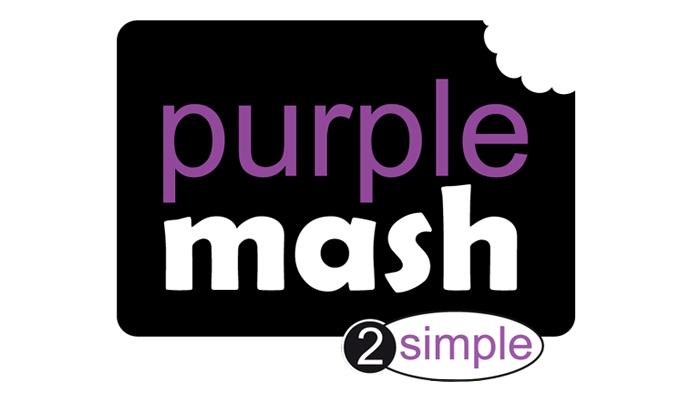 Log in Purplemash and click on computing
Then following computing click on 2blog
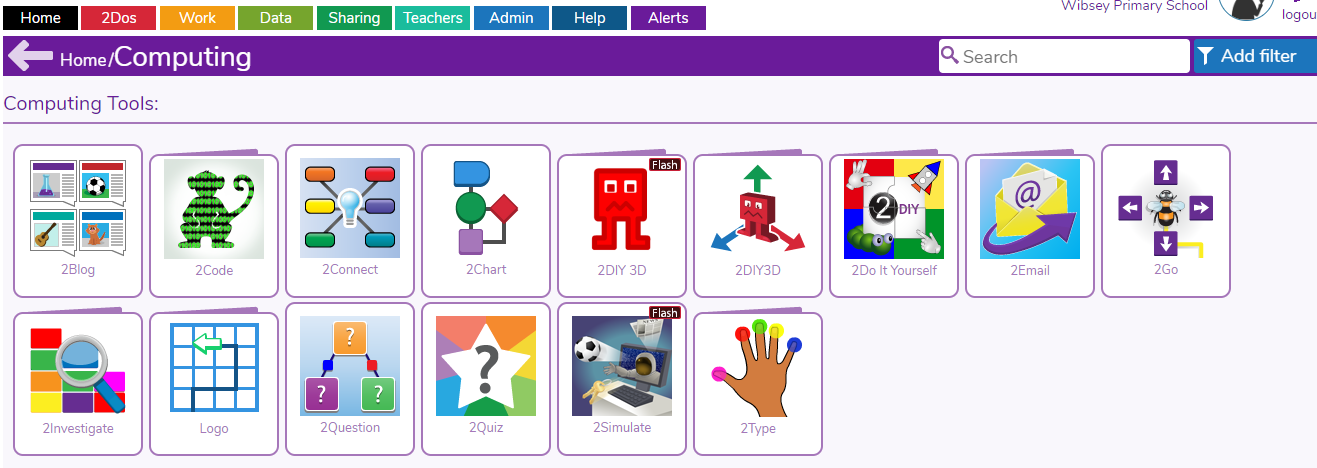 Follow the instructions that follow on screen.
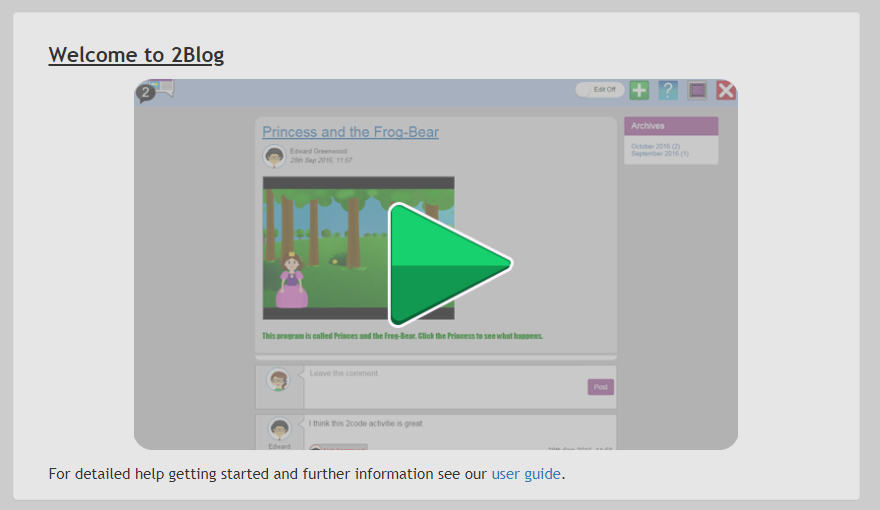 Watch the video with a guide on how to create your blog!


Get creating!
DON’T FORGET TO SAVE YOUR BLOGS IN YOUR CLASS FOLDER!
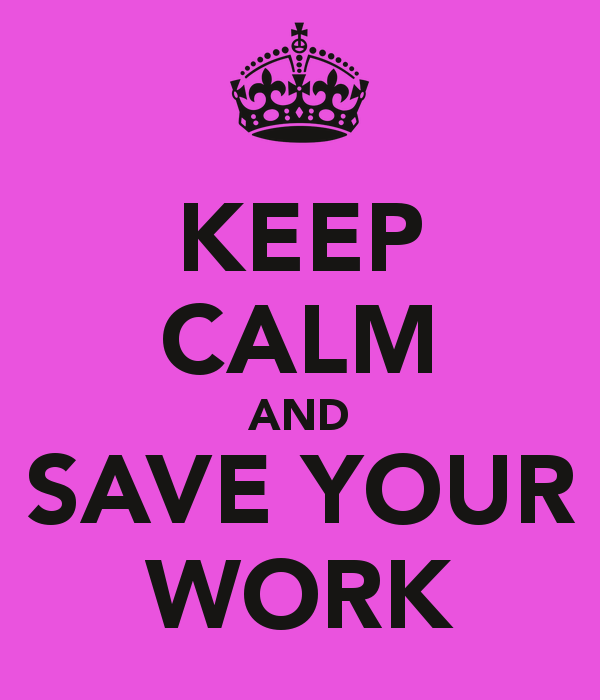